Žilina, jún 2022								Účastník: Matúš Brisuda
Obsah
Mesto Olomouc
-Primátor: Miroslav Žbánek
-Obyvateľstvo: 99 489 
-Rozloha: 103,36 km²
-PSČ: 779 00
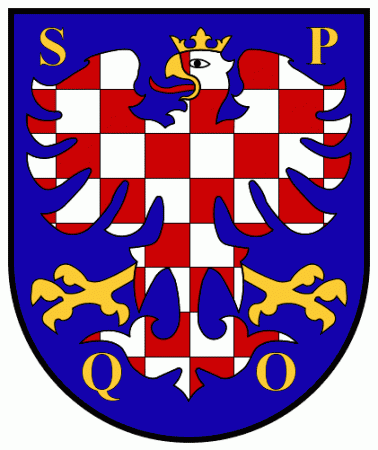 Horné námestie
je súčasťou olomouckej mestskej pamiatkovej rezervácie
Nachádza sa tam:32,2 metra vysoký stĺp Najsvätejšej Trojice zapísaný medzi lokality svetového dedičtva UNESCO, radnica s orlojom, Edelmannov palác, Petrášov palác, Salmov palác...
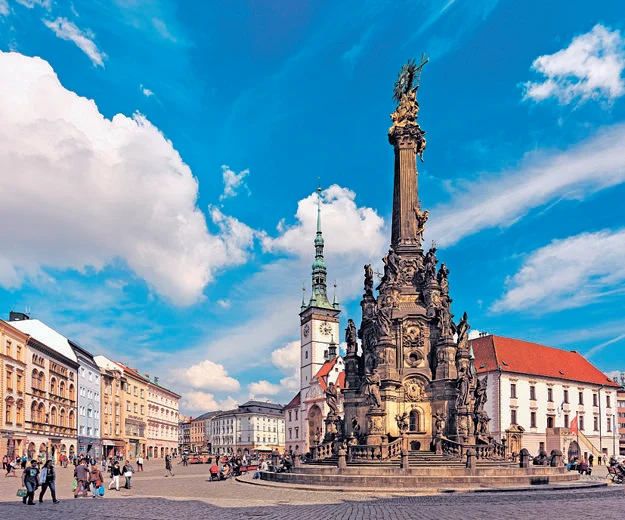 Svatý kopeček
významné pútnické miesto, ktoré navštívil svätý Ján Pavol II
Nachádza sa tu veľkolepá bazilika Navštívenia Panny Márie
Nachádza sa tu aj Zoologická záhrada Olomouc
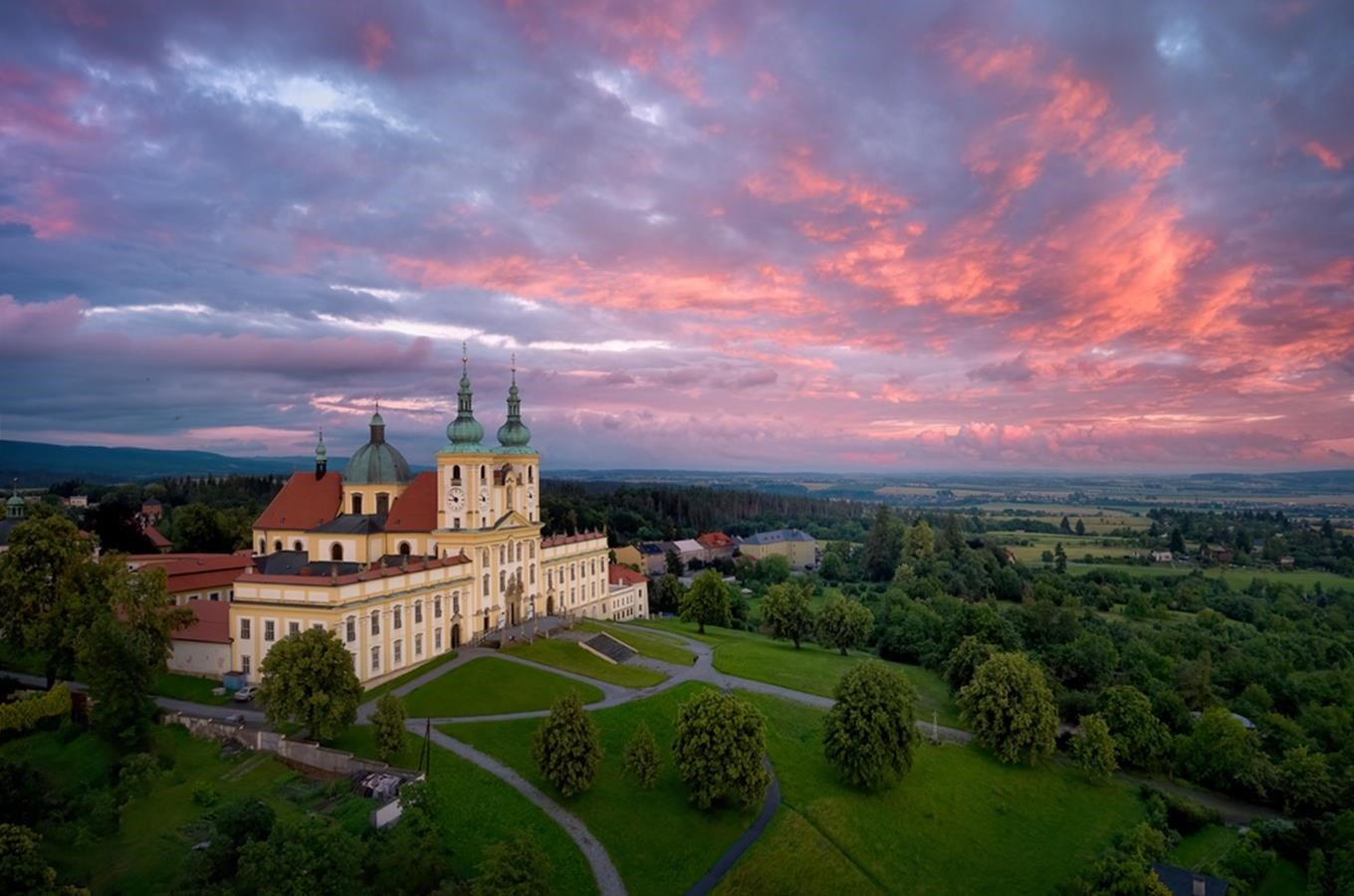 Korunní pevnůstka
vznikla v rámci opevňovania Olomouca
 v areáli sa zachovala baroková pracháreň a torzo empírovej strážnice
Teraz je využívaná na zoznámenie sa s históriou olomouckej pevnosti a na rôzne kultúrne vystúpenia.
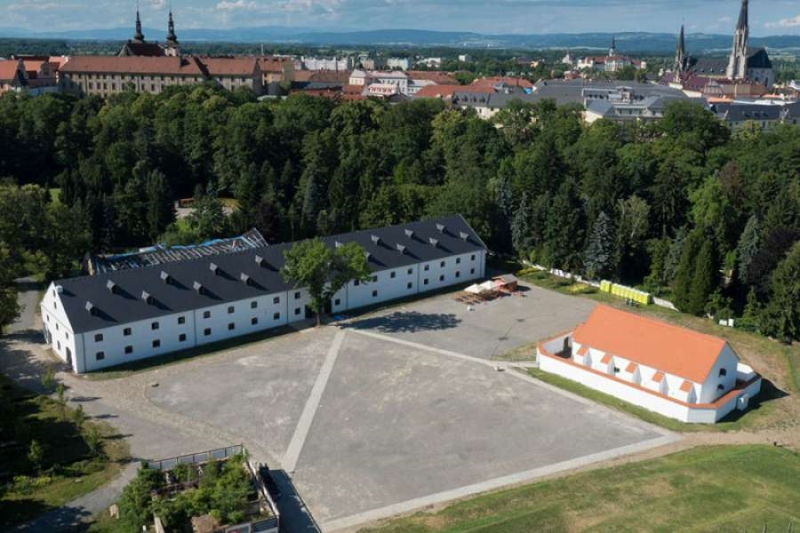 Kostel svaté Barbory
je rímskokatolícky Kostol, ktorý sa nachádza na Selskom námestí v mestskej časti Chválkovice.
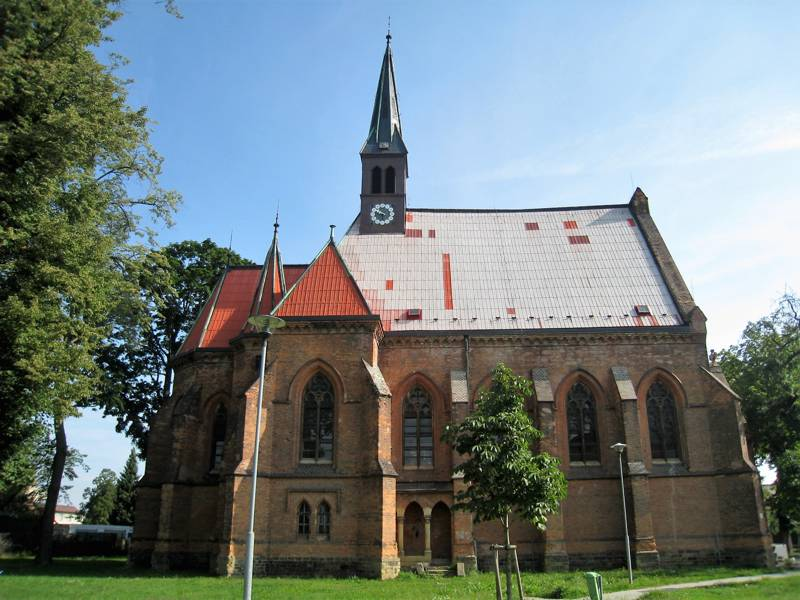 Hrad Bouzov
Pôsobí dojmom dobre zachovanej stredovekej pamiatky, ale jeho súčasná podoba pochádza z romantickej prestavby.
Patrí medzi najnavštevovanejšie pamiatky v Česku a je vyhľadávaným miestom filmárov.
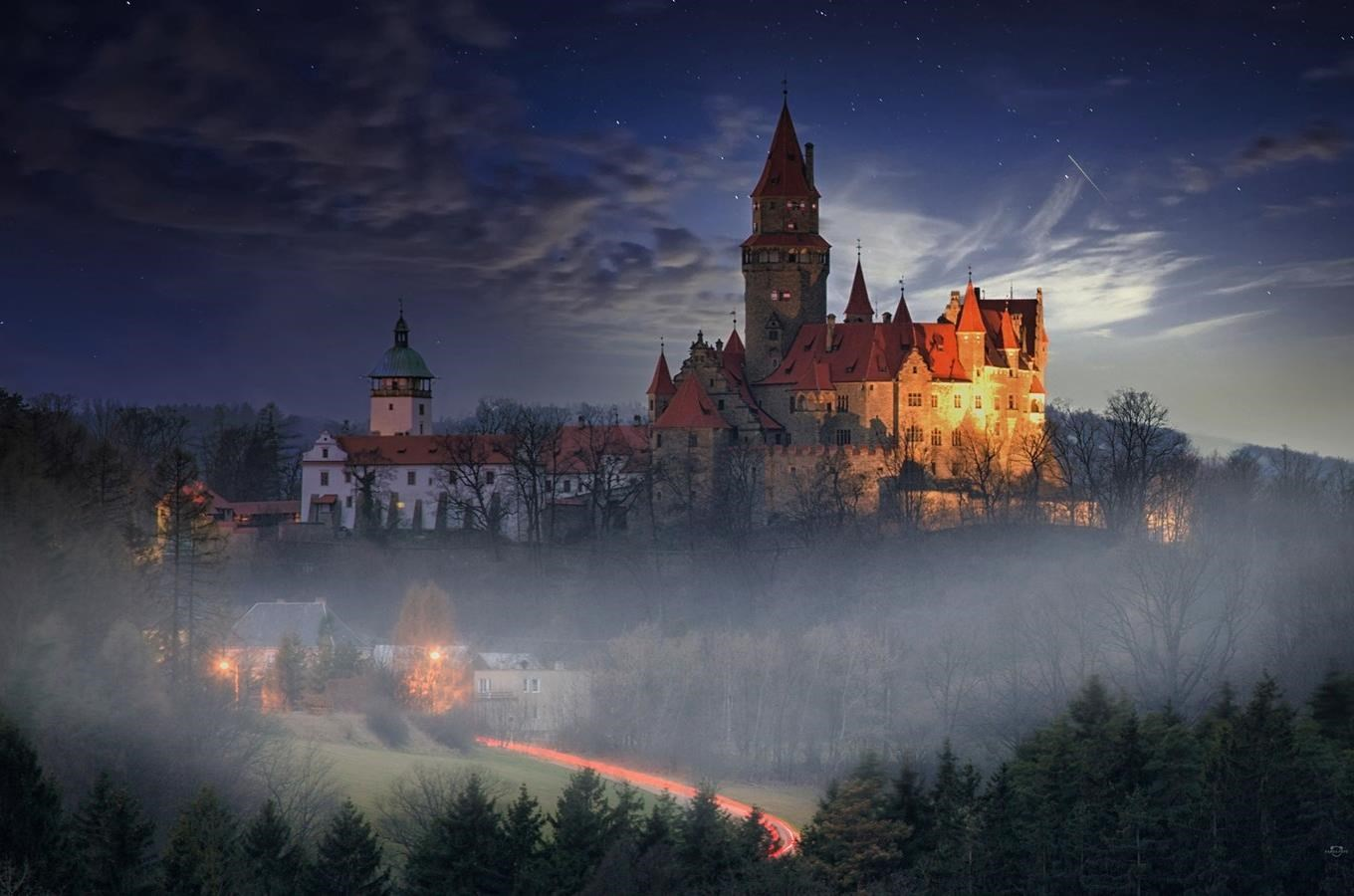 Orloj
Nachádza sa tu od 15. storočia. Súčasná podoba orloja pochádza od Karla Svolinského v duchu socialistického realizmu. Ide o jeden z mála heliocentrických orlojov na svete.
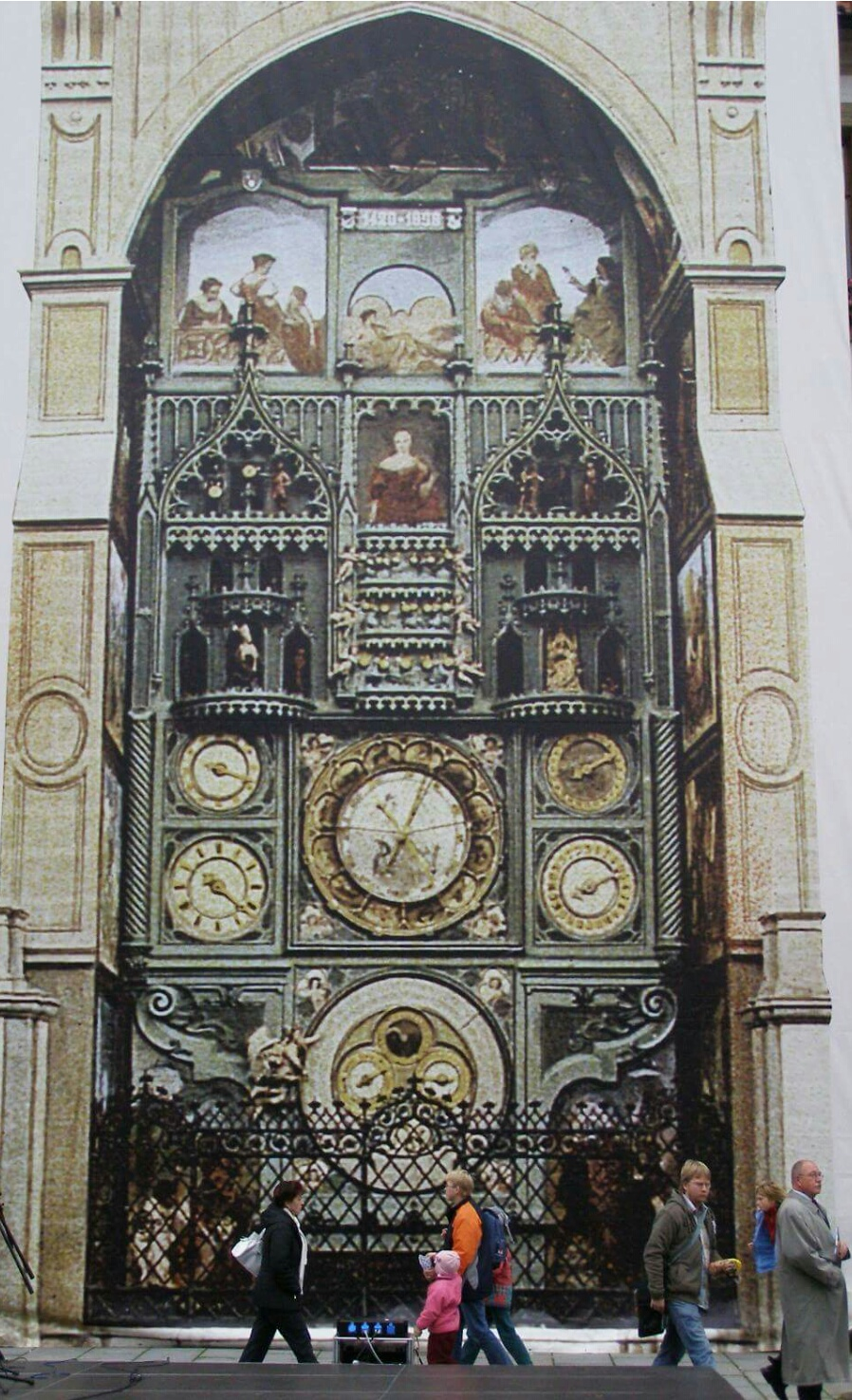 Zámok a záhrady v Kroměříži
je pôvodne renesančný, neskôr barokovo prestavaný zámok nachádzajúci sa v historickom centre okresného mesta Kroměříž v Zlínskom kraji.
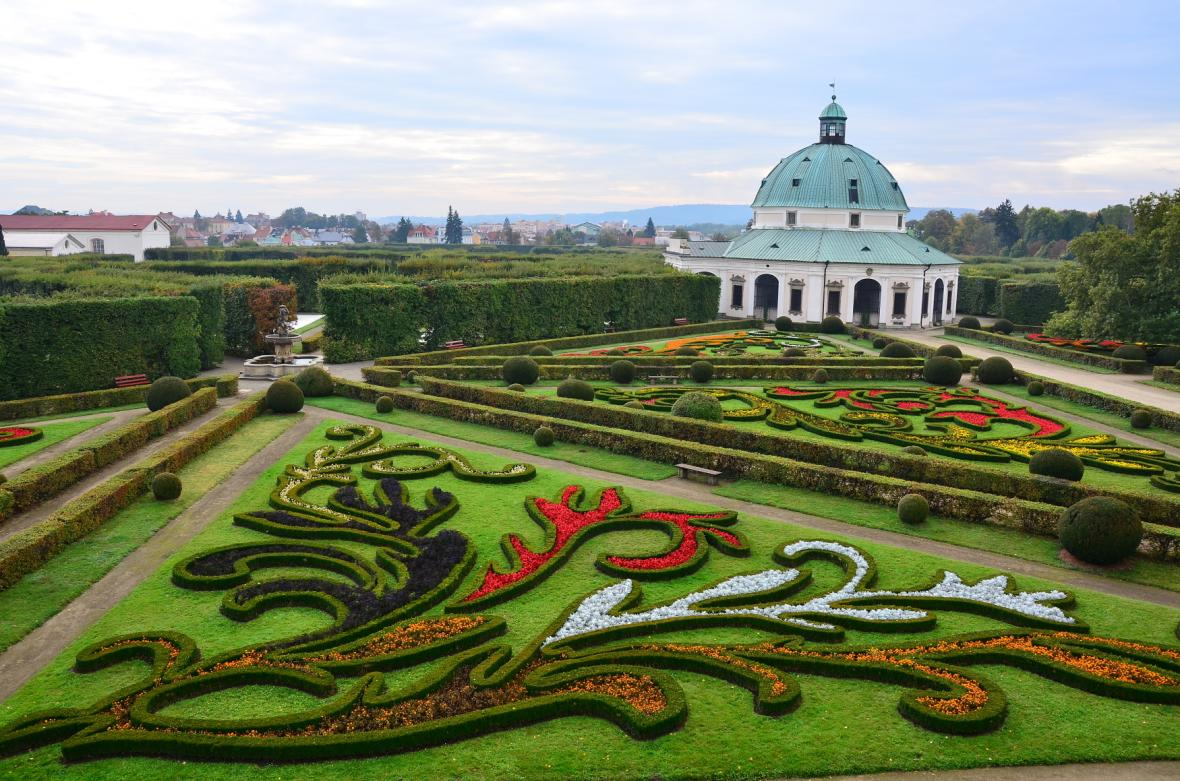 Muzeum umění
je výstavná a pamäťová inštitúcia. V súčasnosti spravuje takmer 200 tisíc zbierkových predmetov. Múzeum umenia má tri časti sídliace v samostatných budovách, v ktorých sú zhromaždené zbierky starého, moderného i súčasného umenia:
Múzeum moderného umenia
Arcidiecézne múzeum Olomouc
Arcidiecézne múzeum Kroměříž
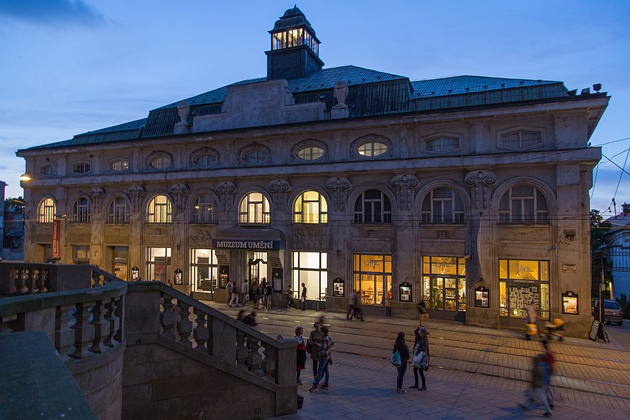 Ďakujem za pozornosť